The Brewster Ponds Coalition Annual Meeting
Conducting Research with The Citizen Scientists Program: 
          Cyanobacterial Population Dynamics and Cyanotoxins
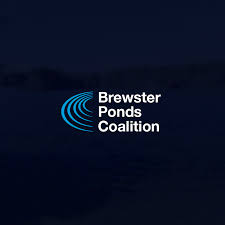 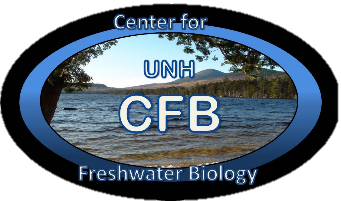 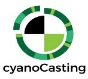 Nancy Leland, M.S.   Lim-Tex
Why are we doing this?
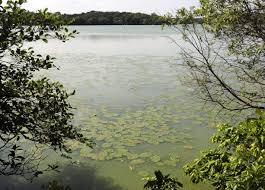 The plankton:  Population ecology within a shared space…
with populations that just happen to produce toxins
UNH-Center for Freshwater Biology and Ecotoxicology
Predict blooms
Estimate toxin levels
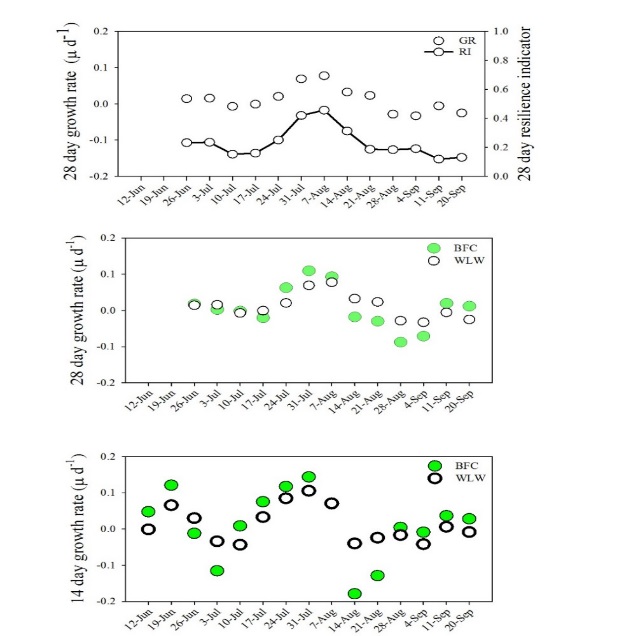 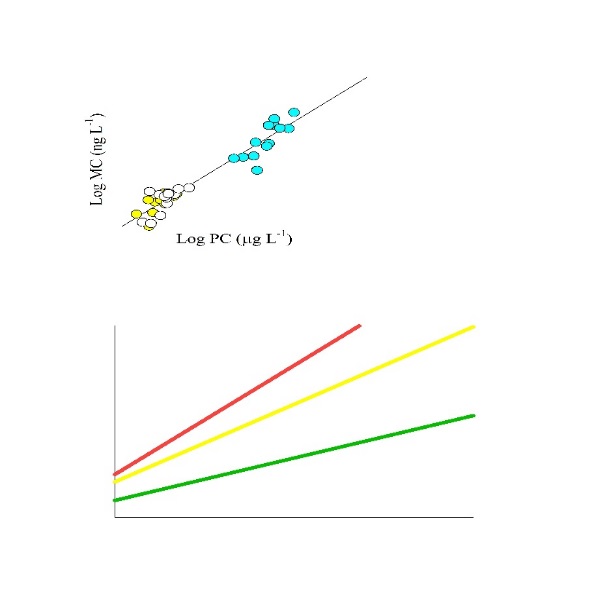 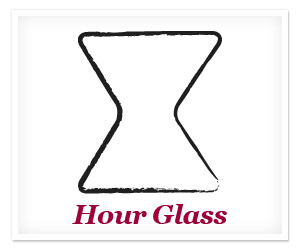 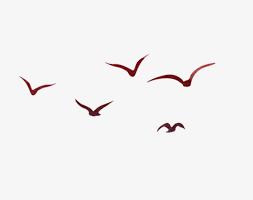 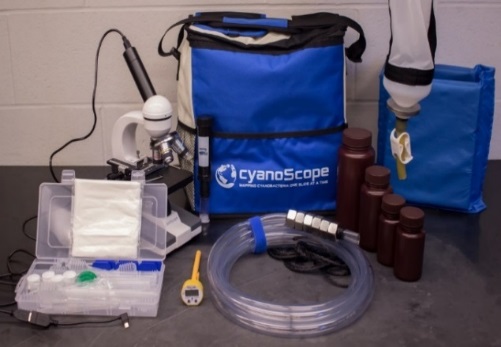 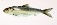 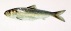 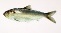 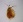 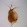 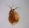 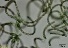 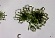 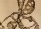 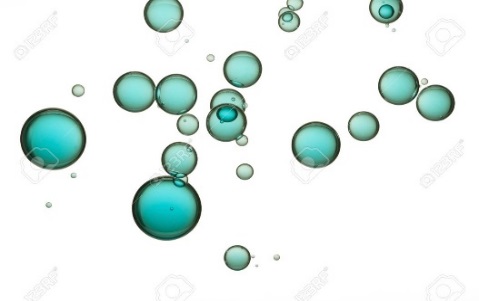 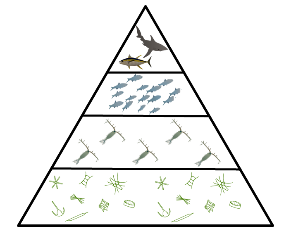 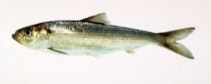 Food webs
Aerosols
Your high quality data
Research supports the program
Timely, informed decisions
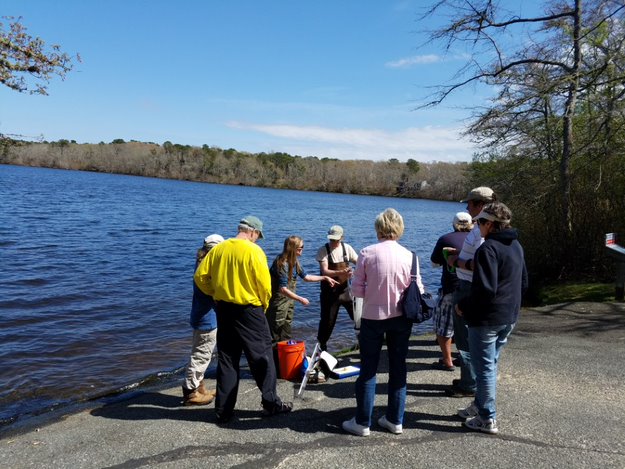 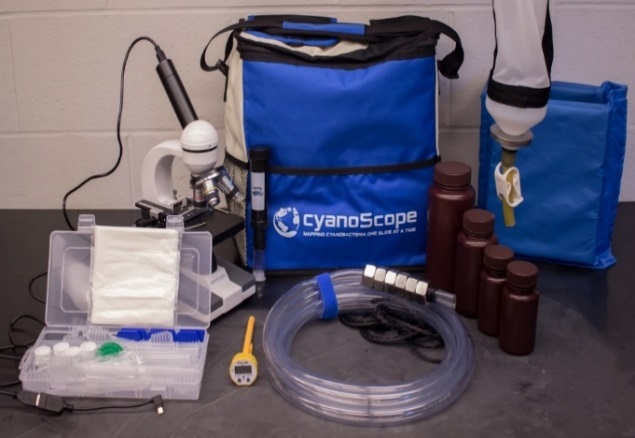 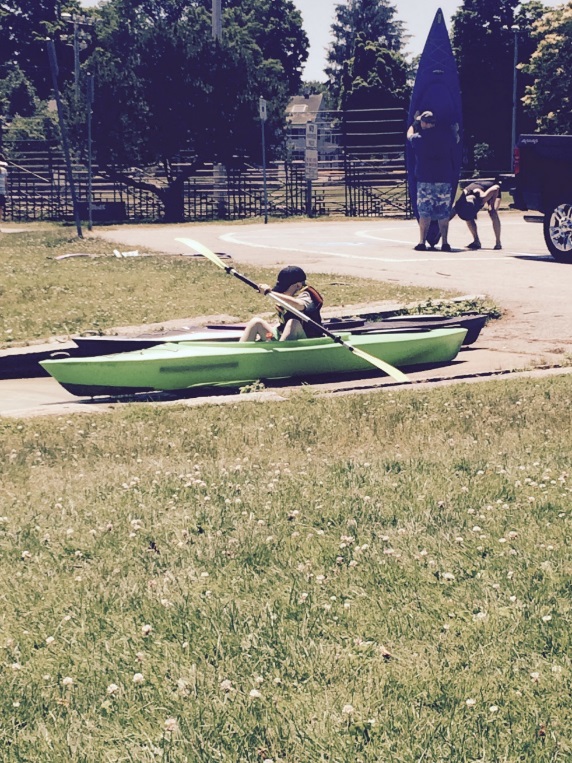 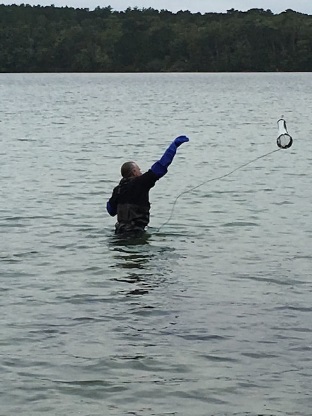 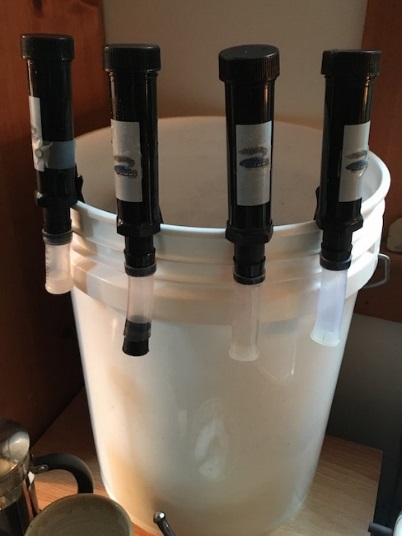 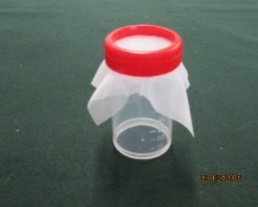 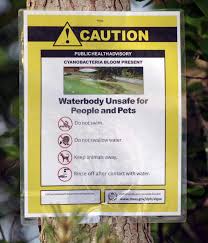 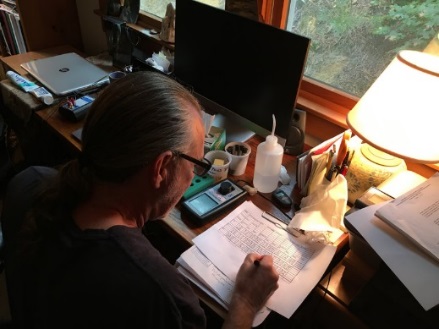 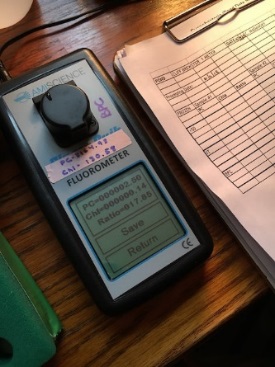 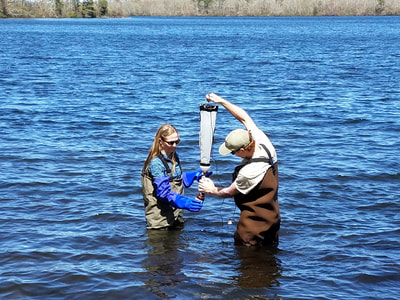 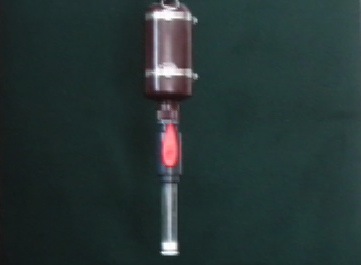 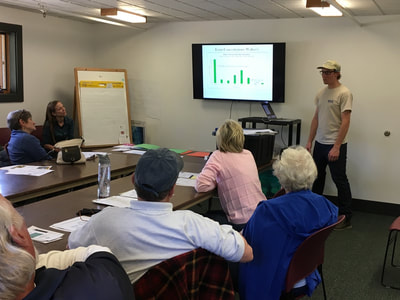 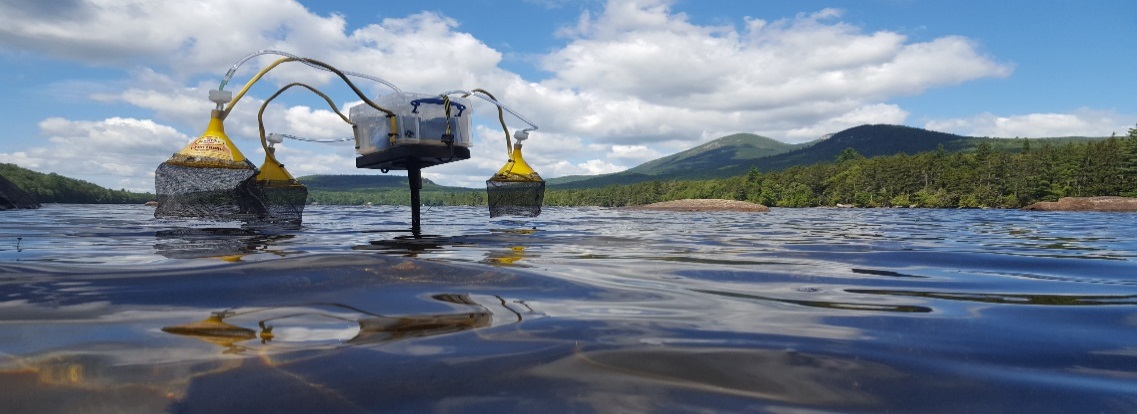 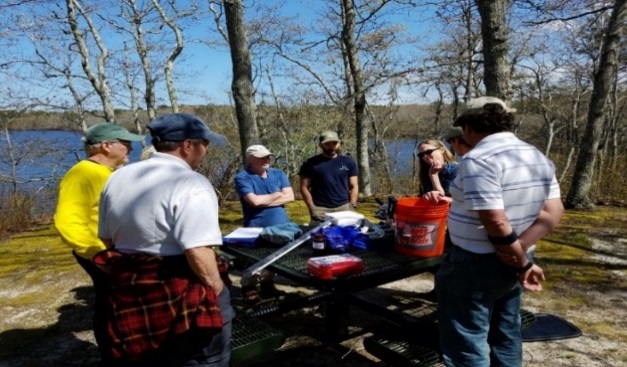 Predict blooms
Samples representing populations within ecological niches

<50 µm, WLW and BFC
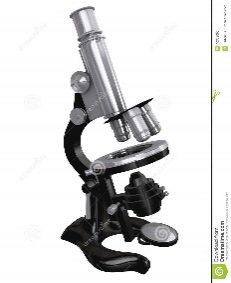 Estimate toxin levels
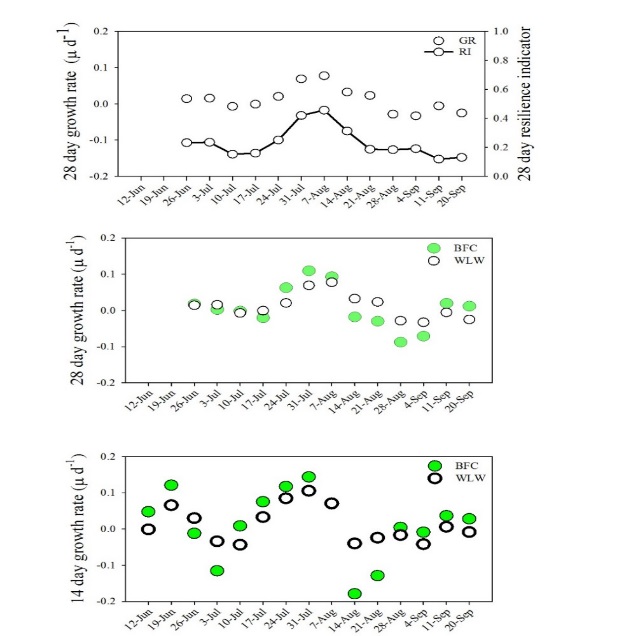 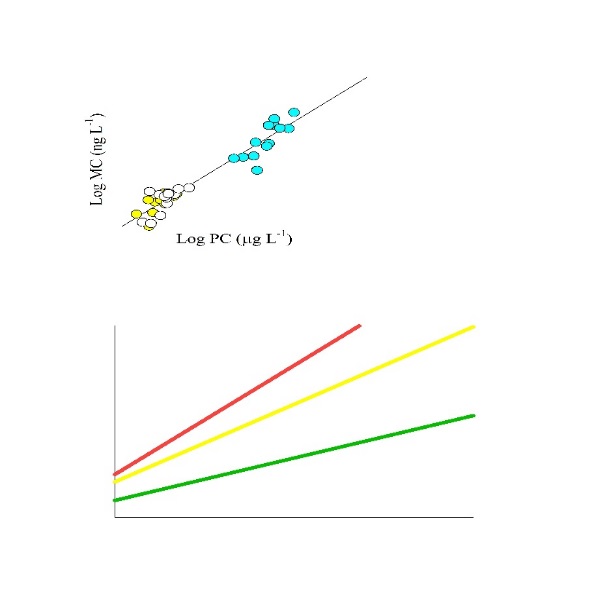 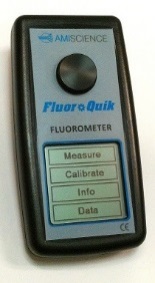 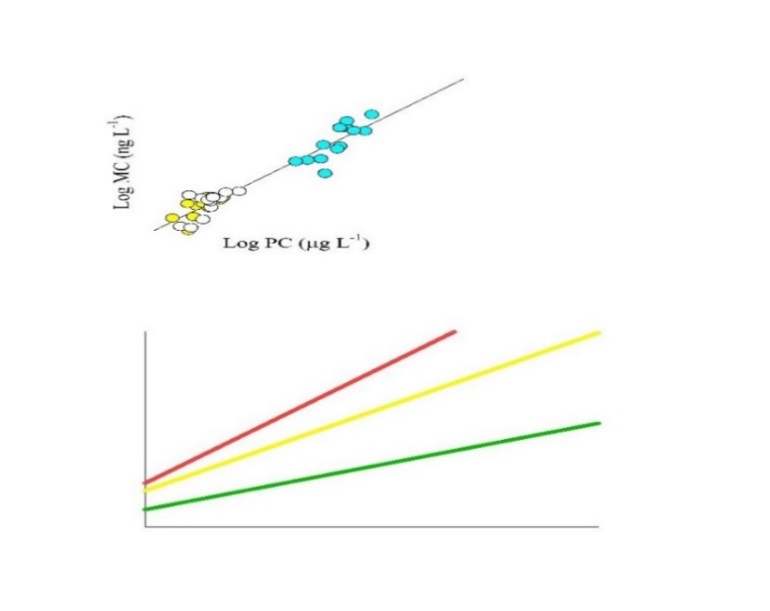 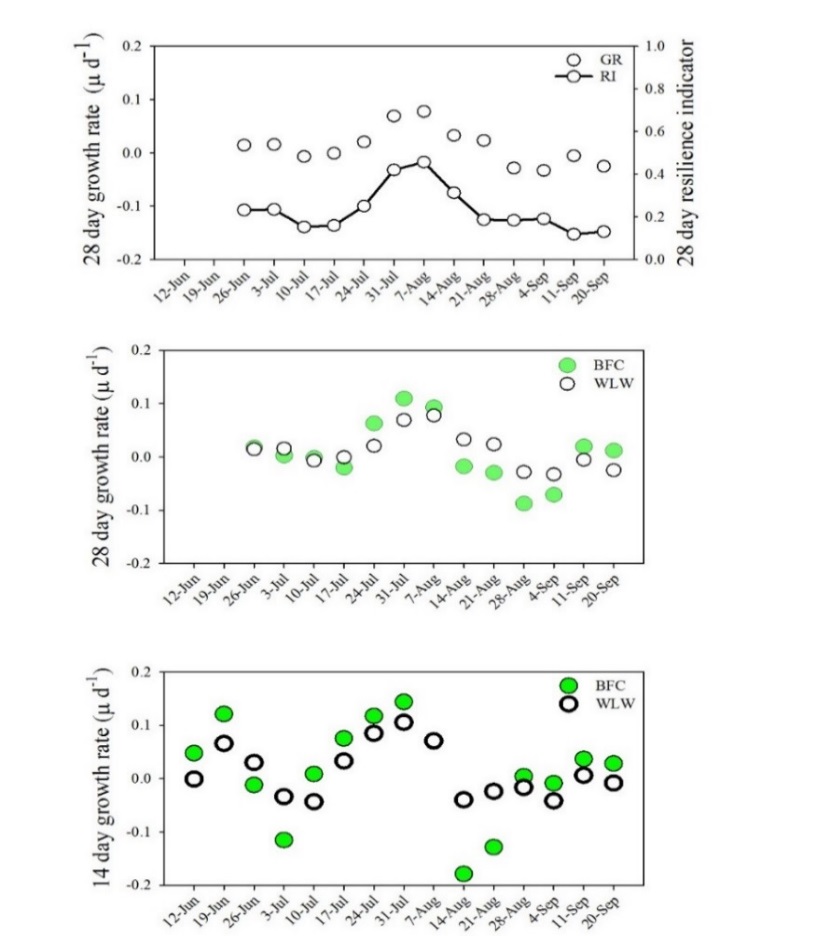 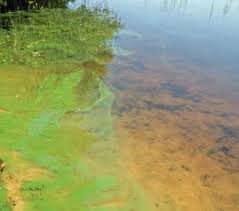 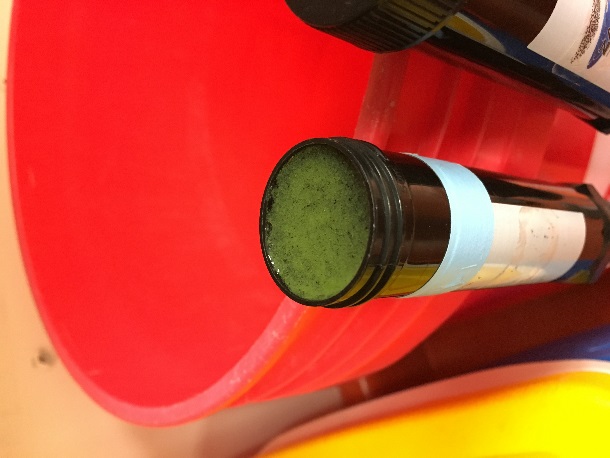 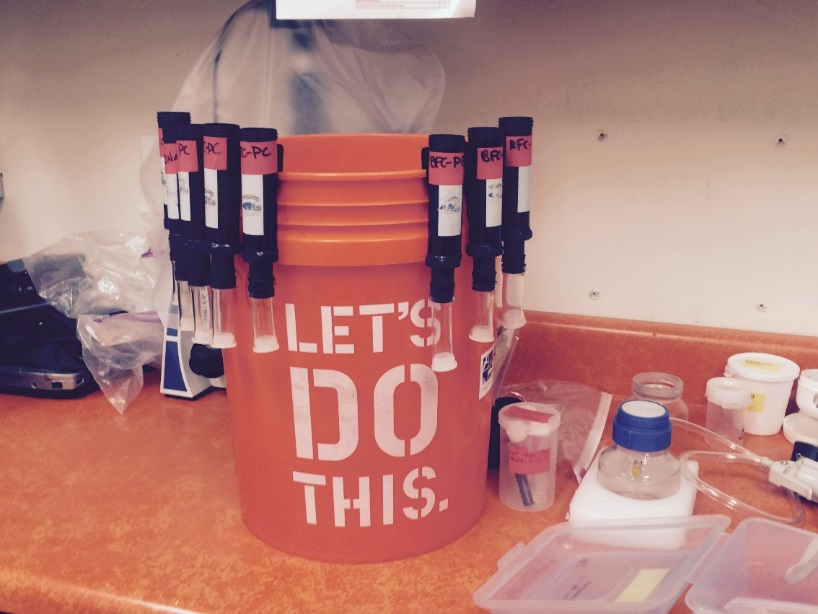 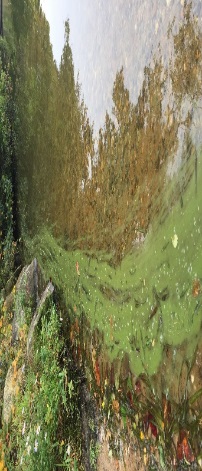 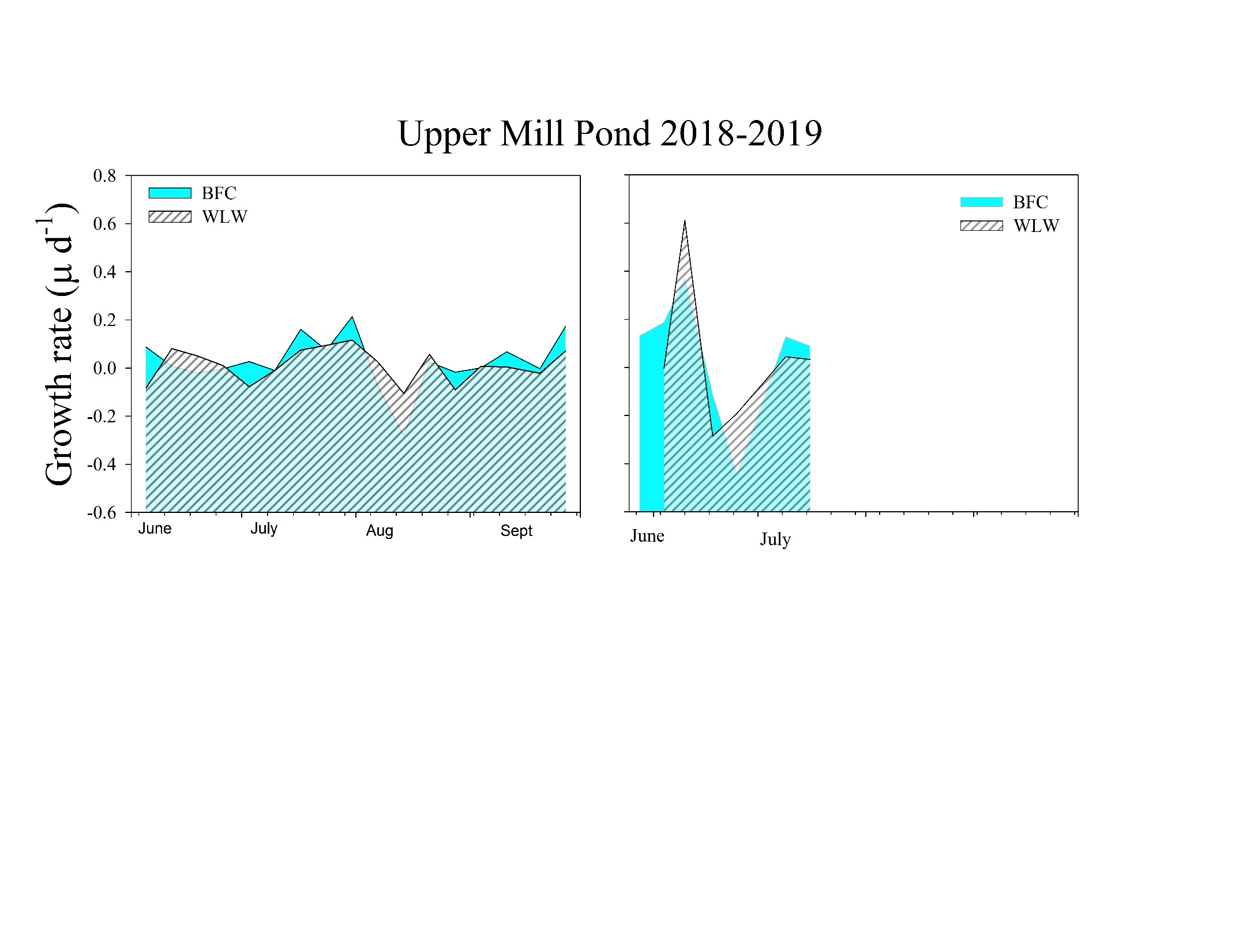 BFC’s preceed WLW for growth and microcystin production
Growth rate is a dynamic metric
Food webs
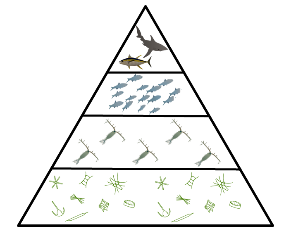 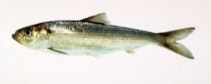 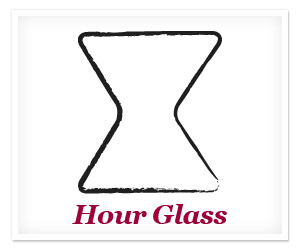 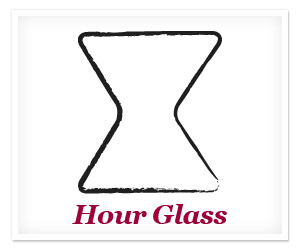 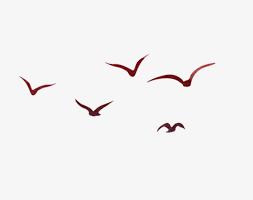 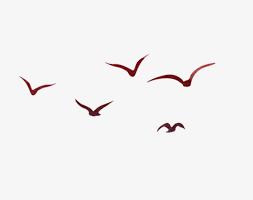 Alosa YOY diets:
Cyclopoid copepods
Large cladocerans
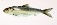 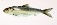 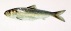 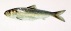 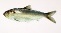 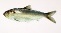 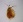 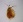 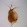 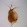 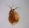 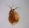 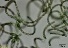 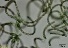 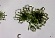 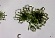 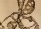 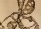 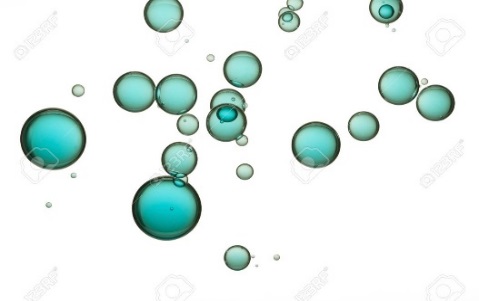 Samples which represent cyanotoxin transport mechanisms
                     
                     Edible cyanobacteria = <50 µms
                                       “Grazers”
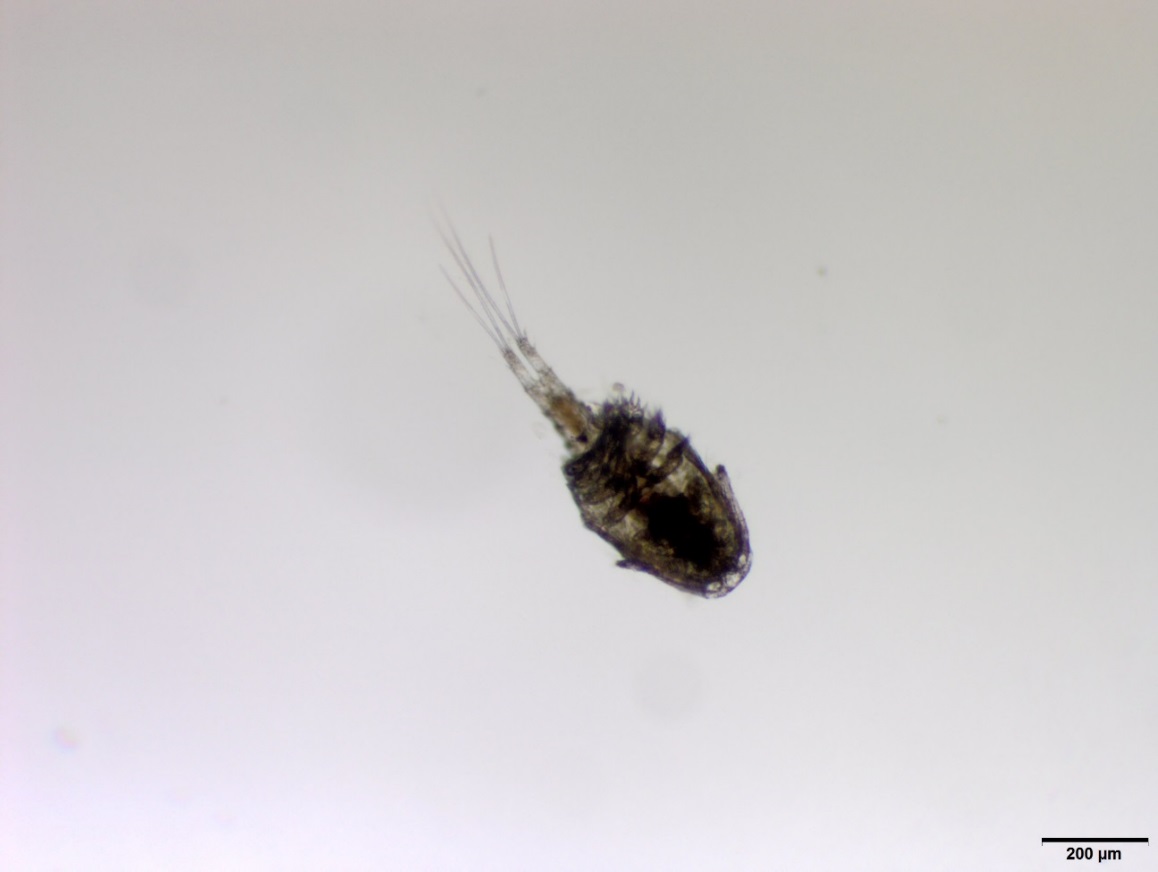 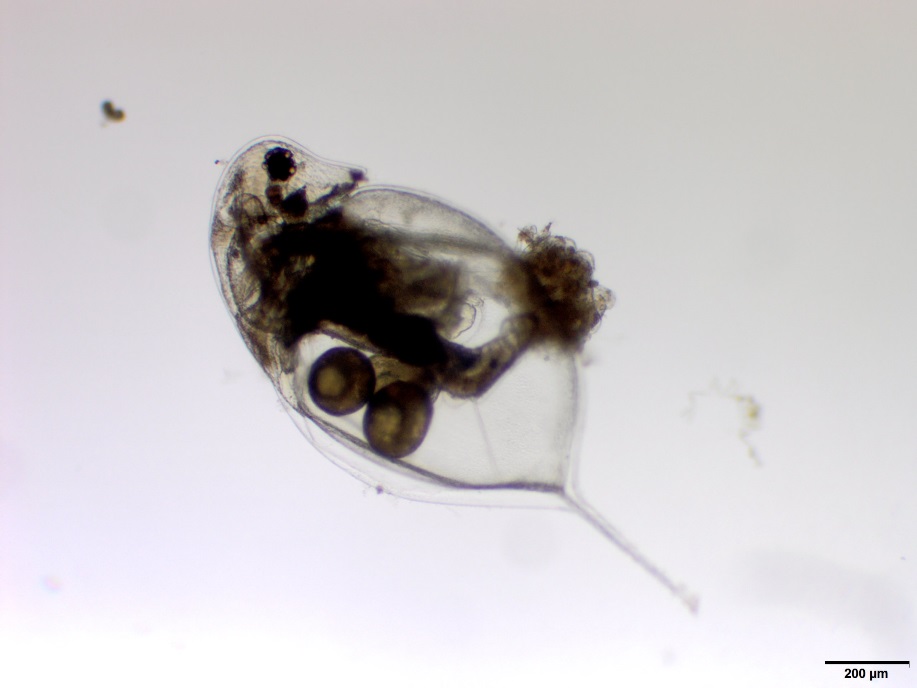 Aerosols
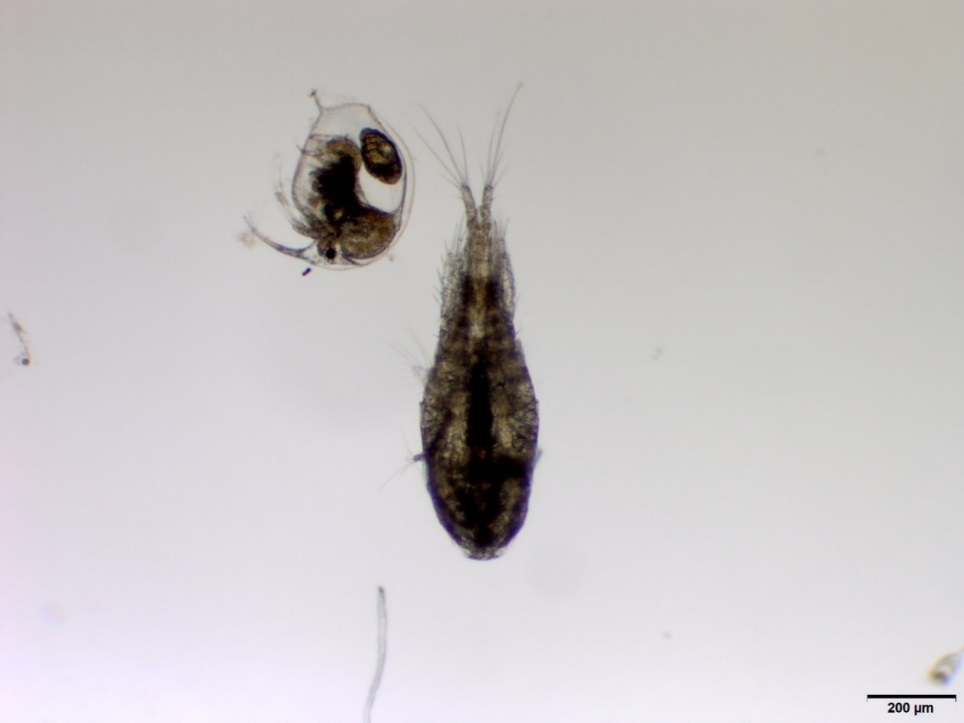 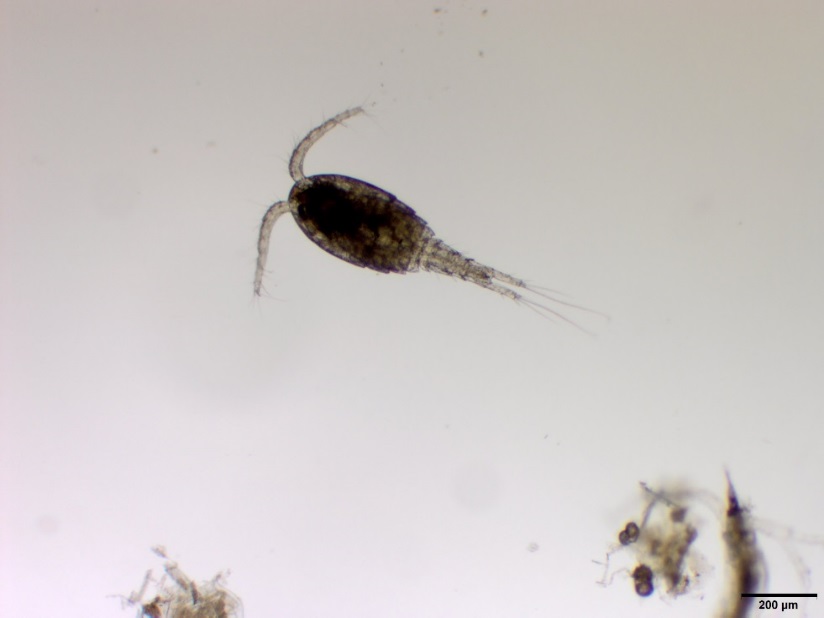 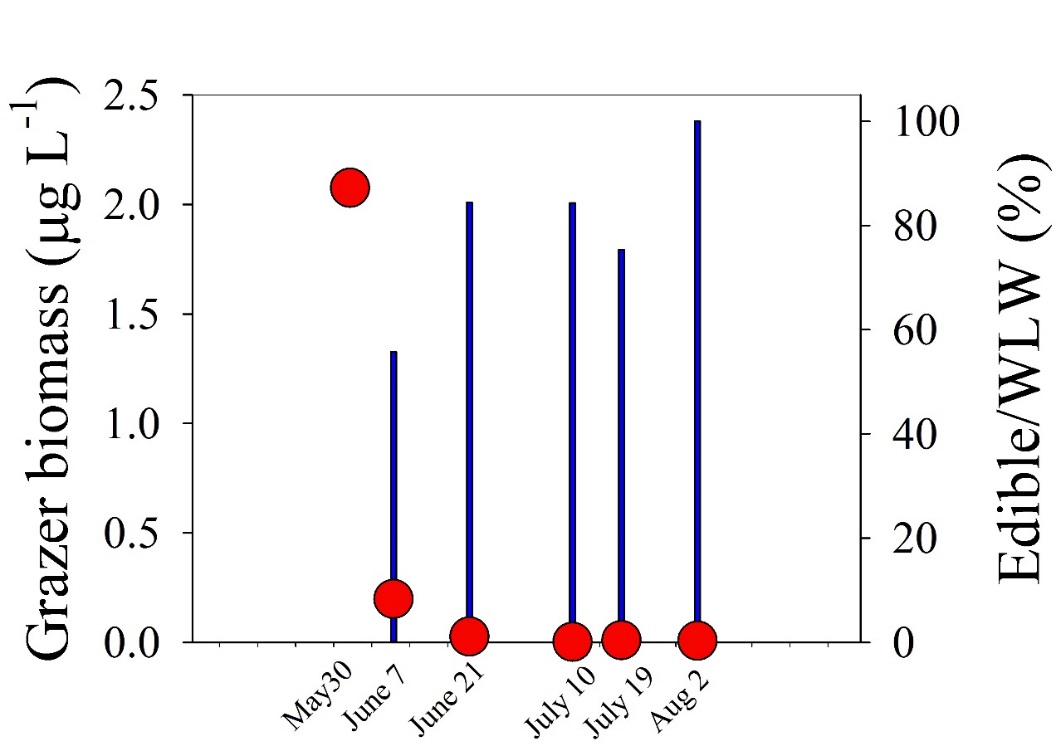 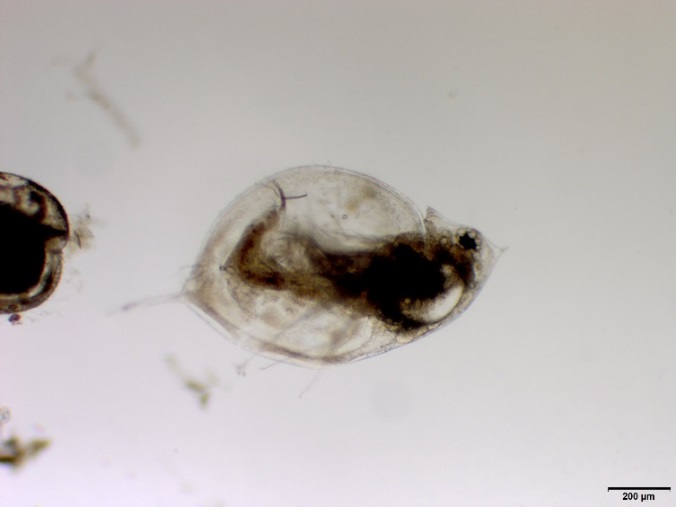 Fine (<2 µm)
Omnivores
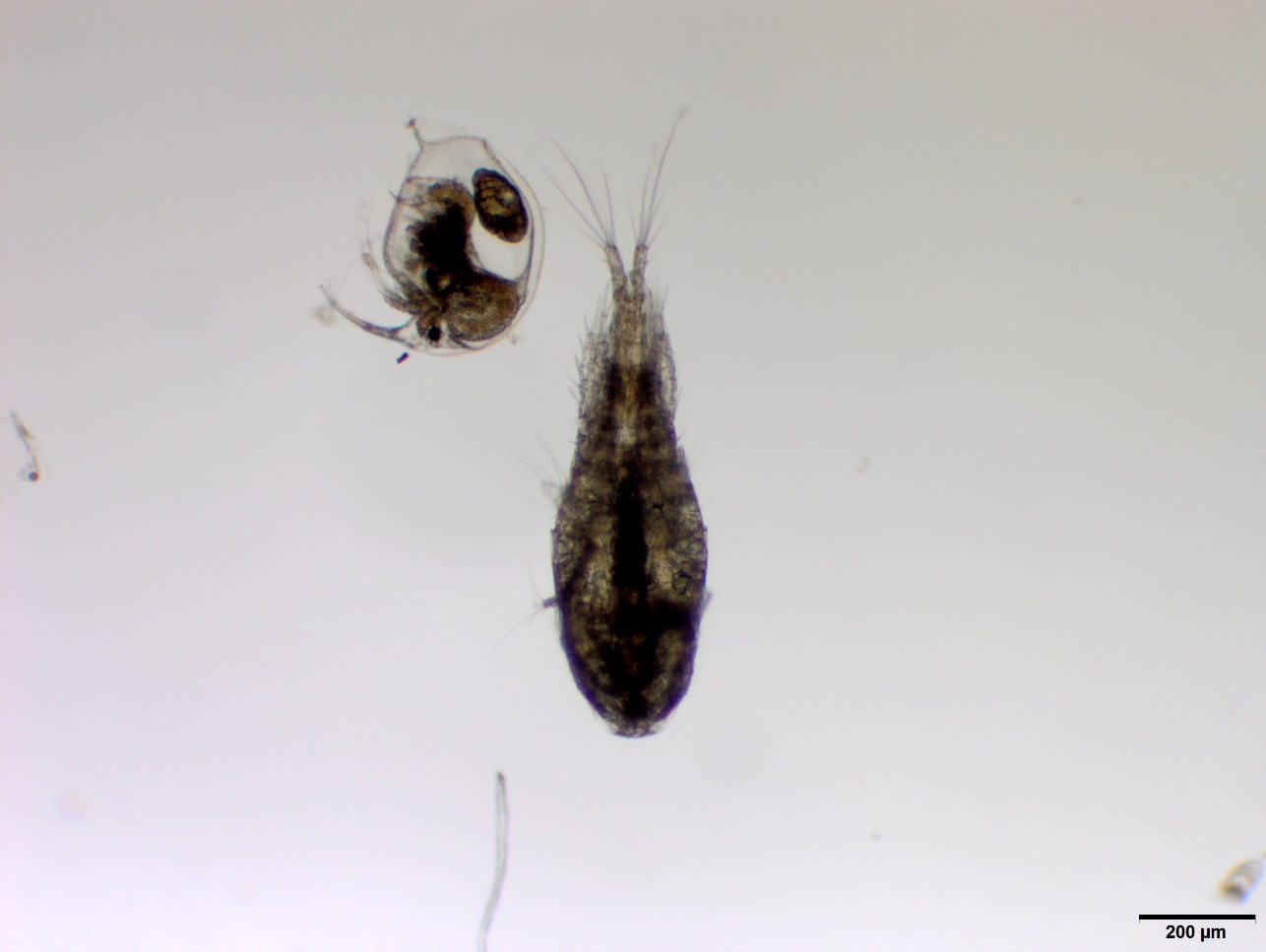 Coarse (20 µm)
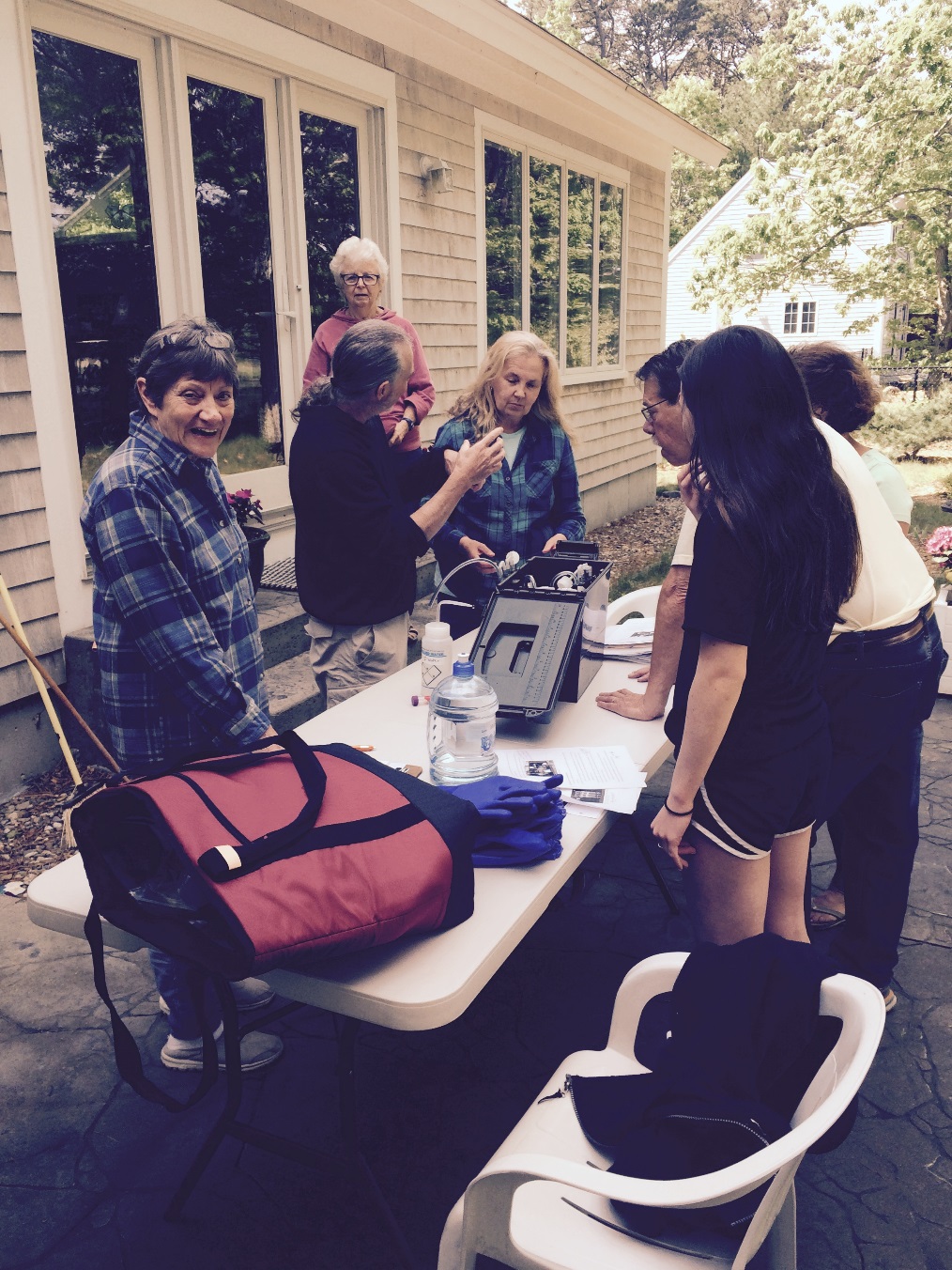 Hailey and her Amazing Aerosol Collectors !!
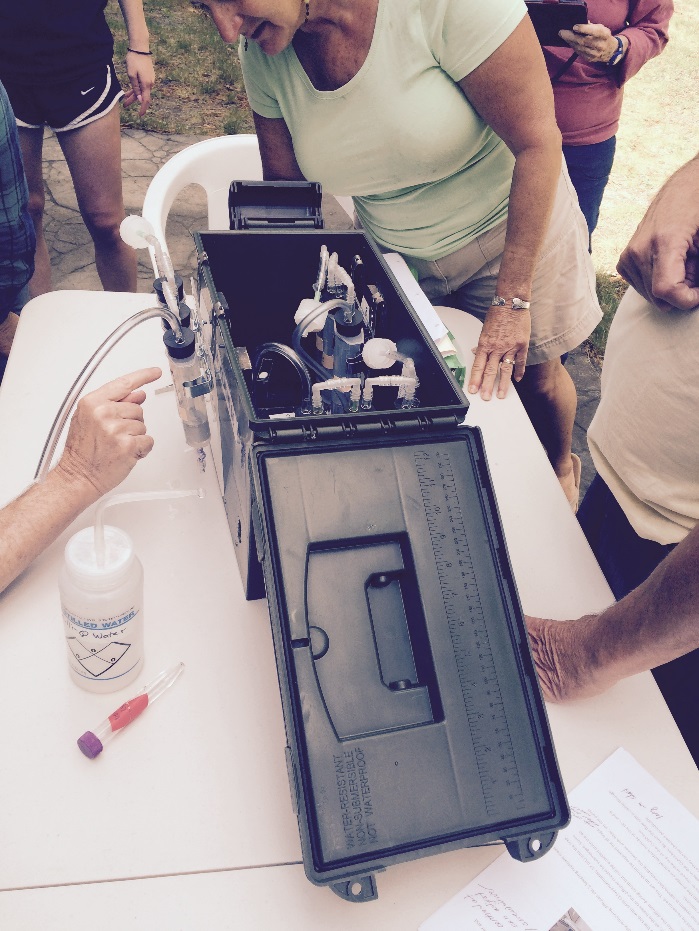 Thank you for your: 

Enthusiastic support

Tough questions

We get new ideas!